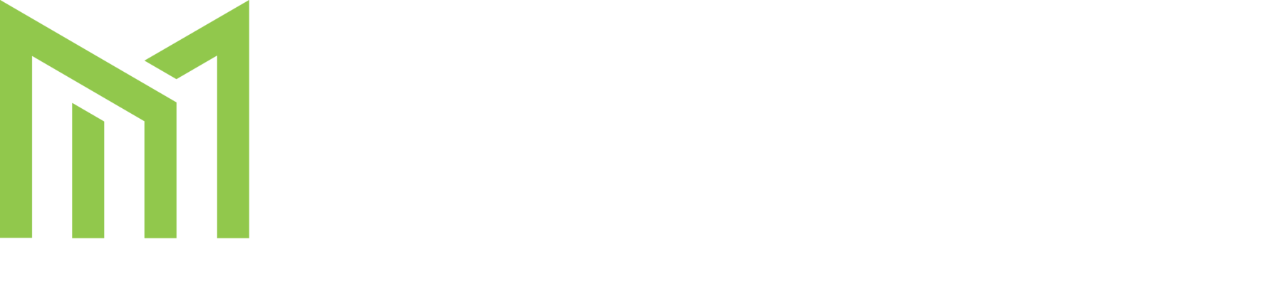 Prácticas en el nuevo escenario Laboral : Bienestar / Legislación / Teletrabajo
Henry Rodríguez Ch.
Gerente RRHH Masonite Chile S.A.
Presidente Circulo Gestión Personas IRADE
Ingeniero Civil Industrial U de C.
Diplomado Gestión Empresa, U de Chile
Diplomado Gestión por Competencias, U Mayor
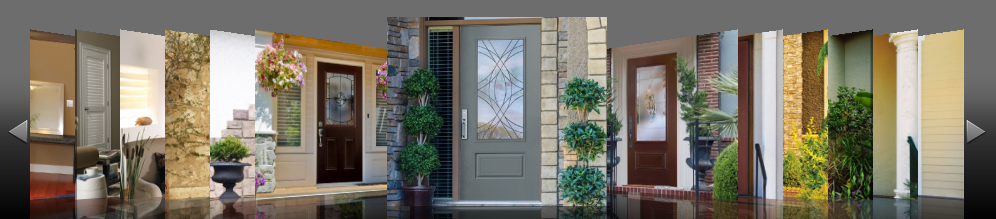 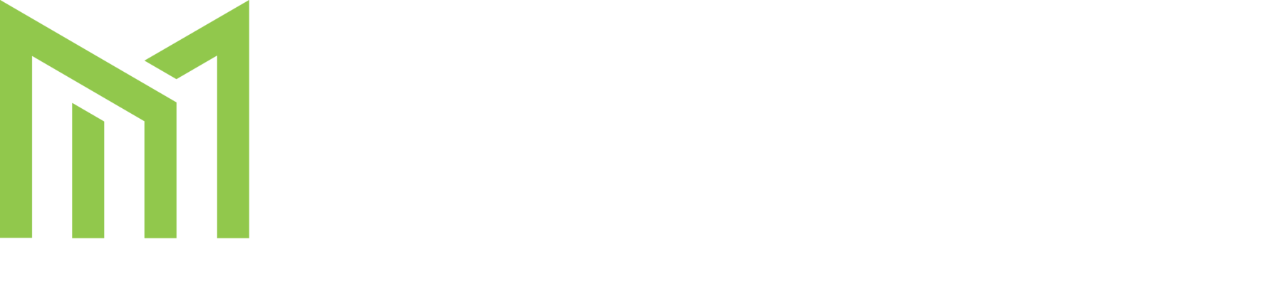 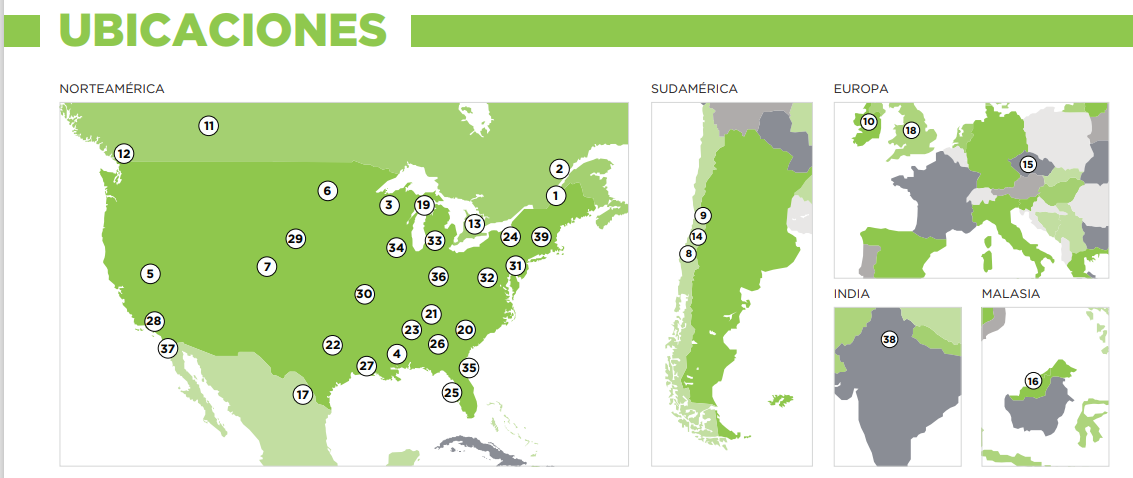 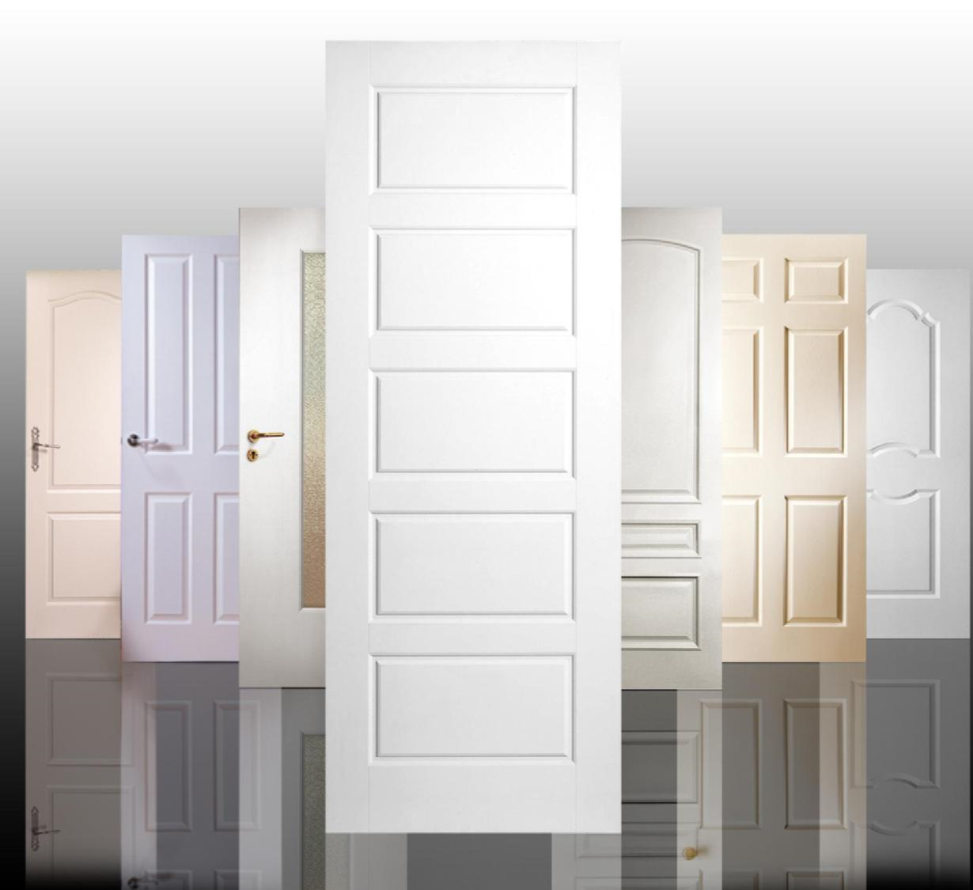 Fundada por William H. Mason
Inventó  las placas moldeadas entre otras aplicaciones.
La matriz está en Tampa, Florida
6 oficinas comerciales internacionales. 
Principal proveedor de puertas en USA
8 Países  /  40 centros productivos.
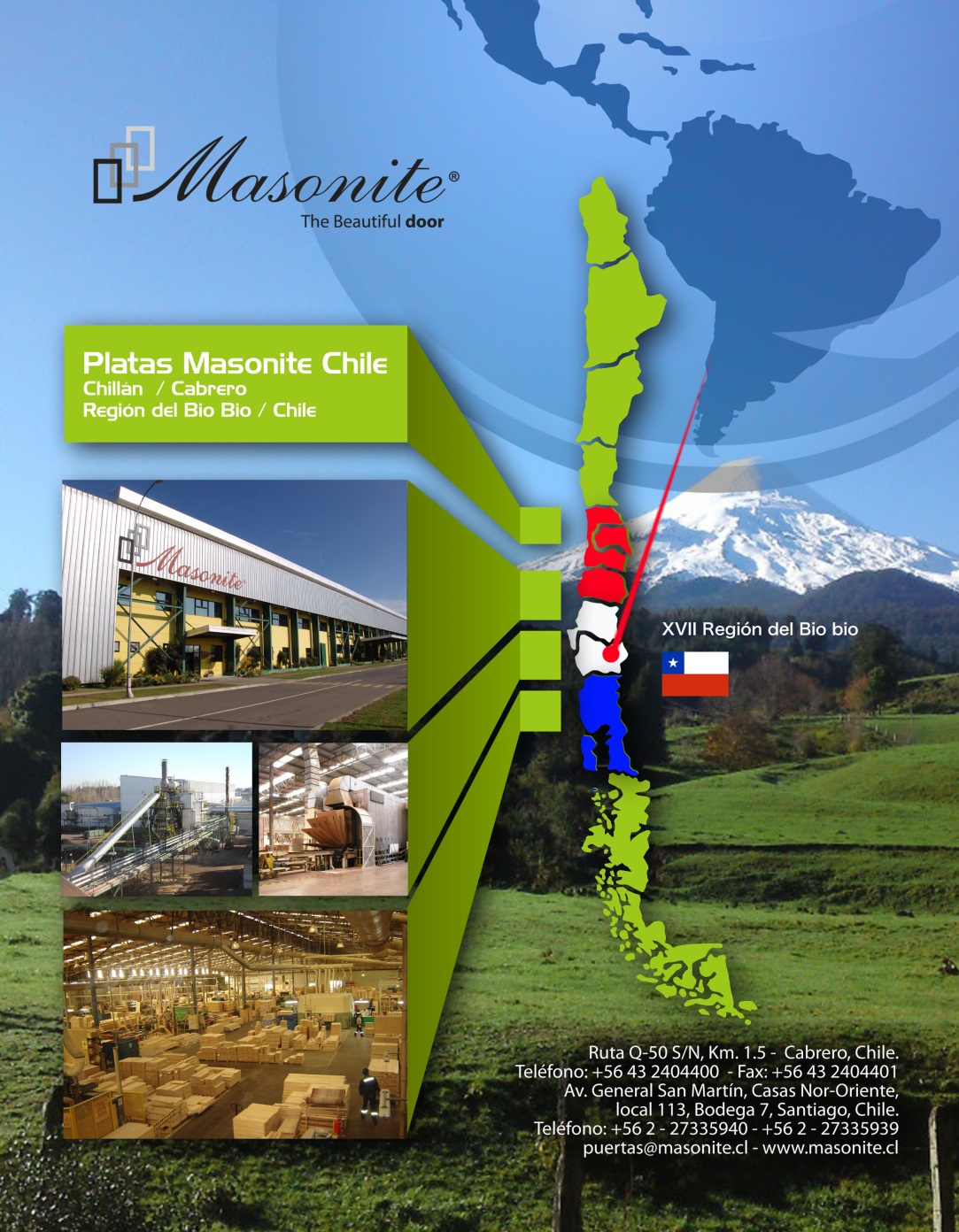 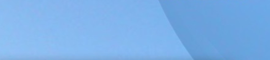 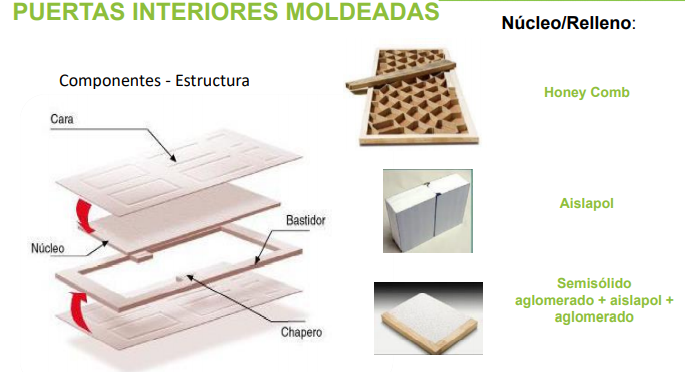 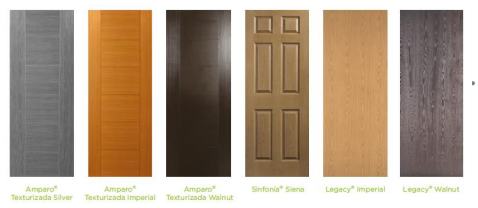 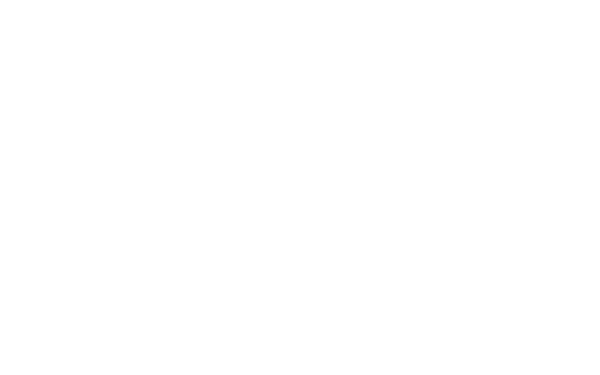 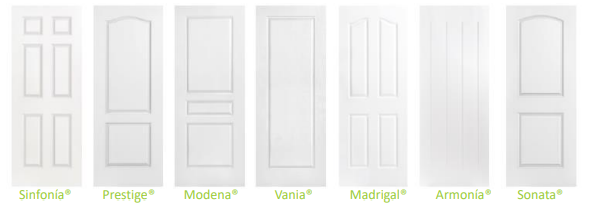 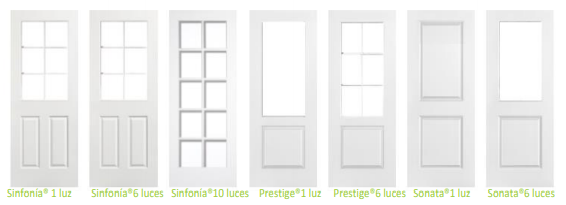 PUERTAS SOLIDAS INT. / EXT.
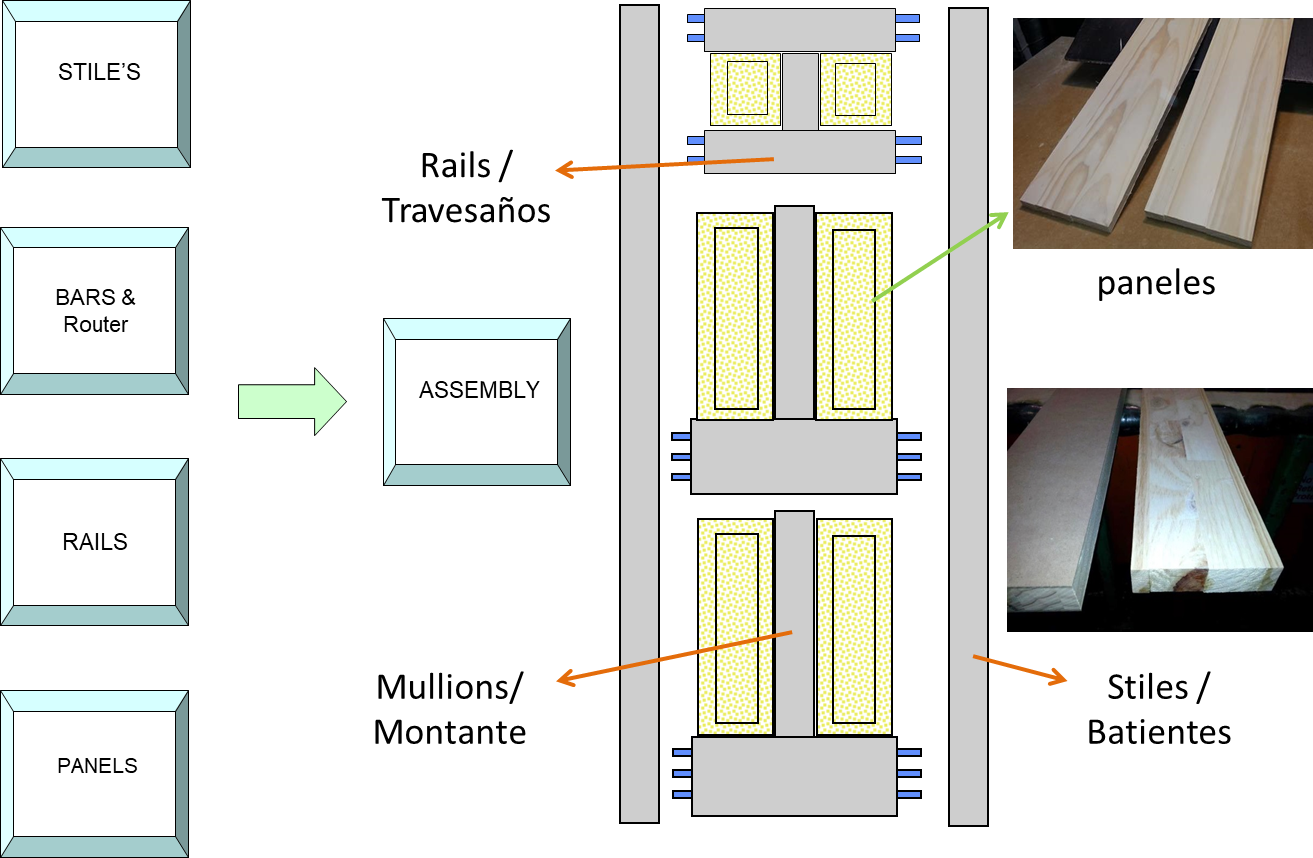 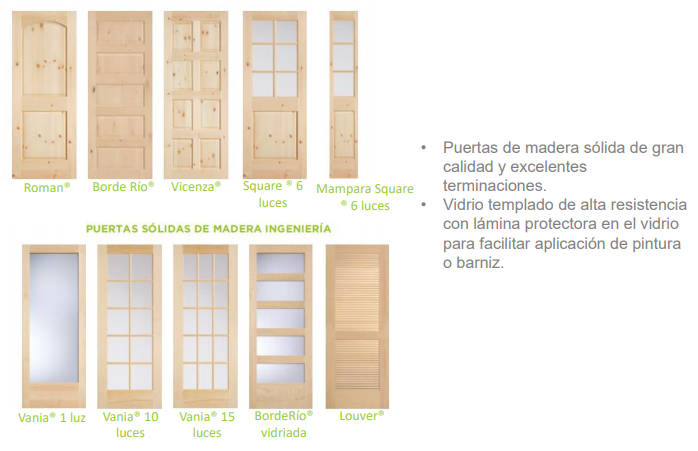 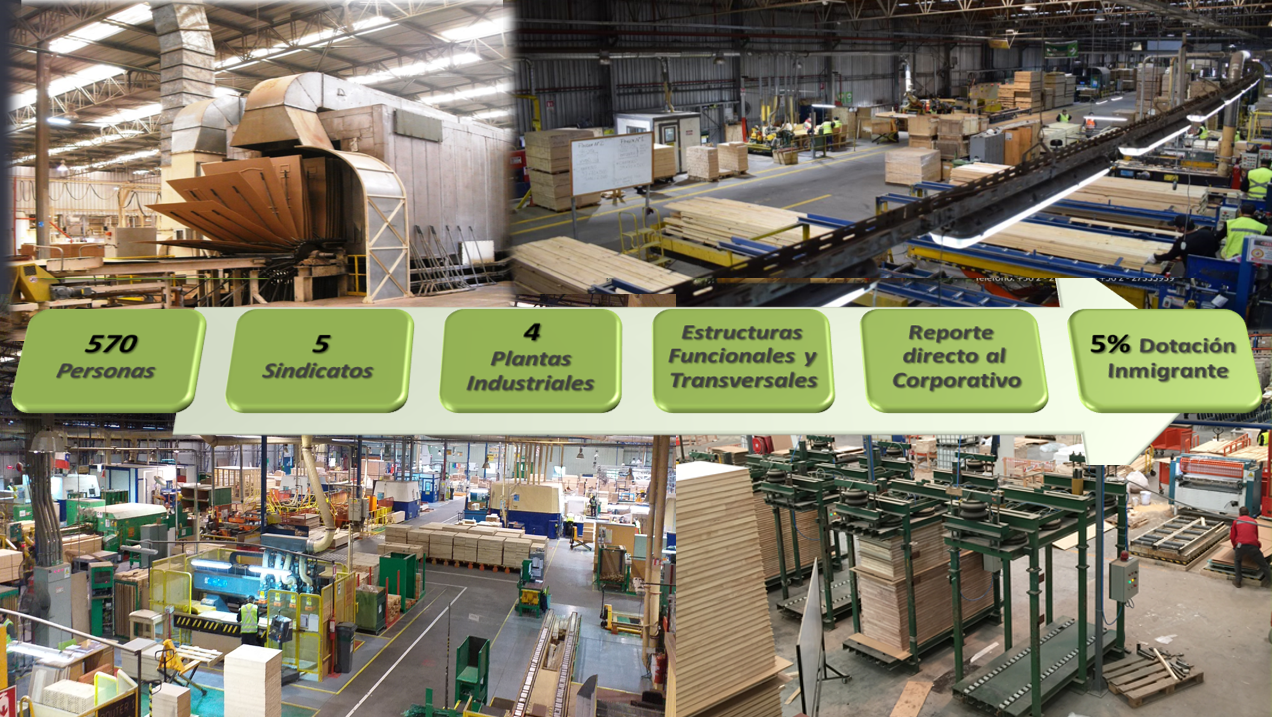 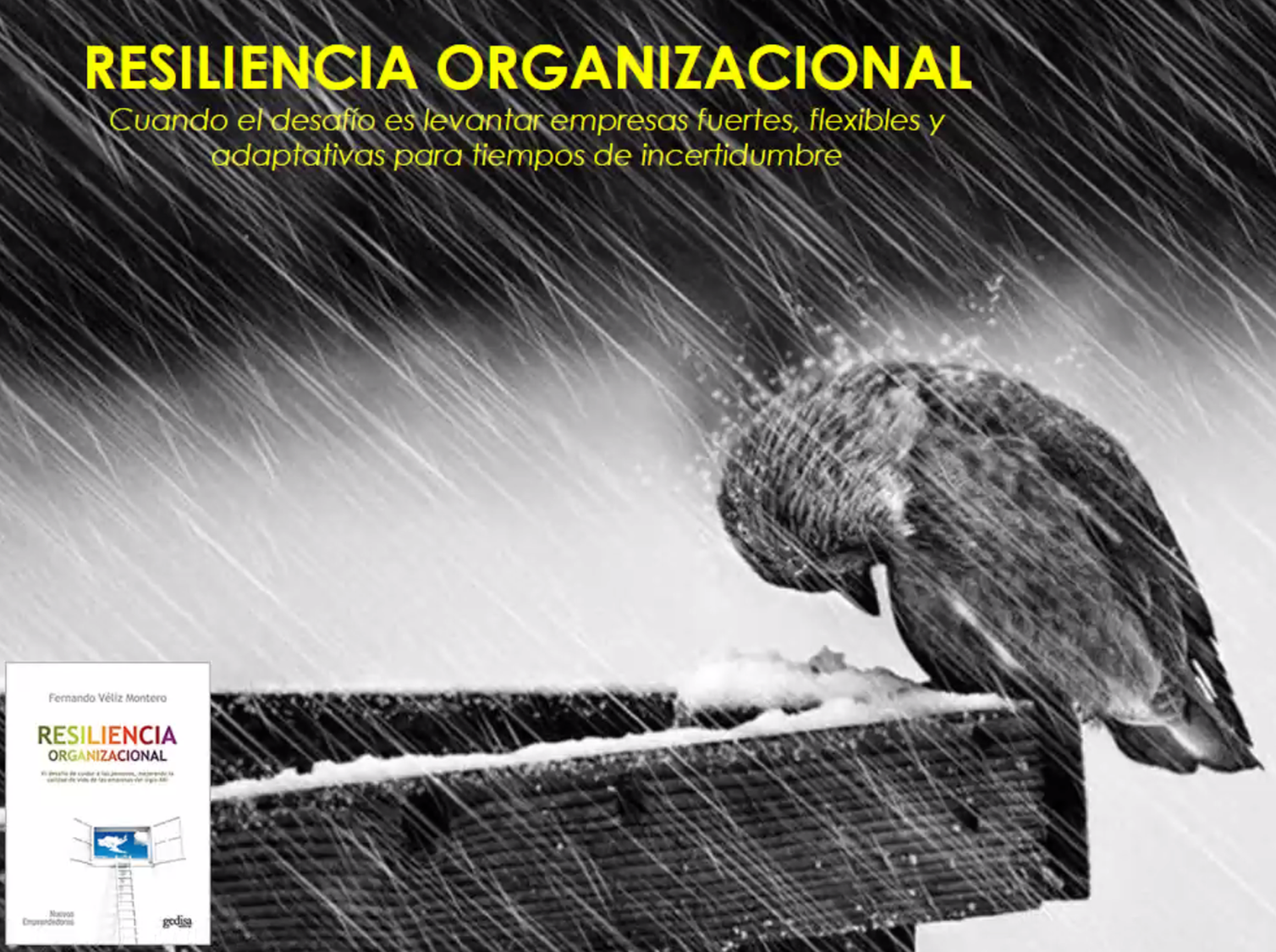 Que hacer ????, para enfrentar esta pandemia…- sin precedentes- sin planificación- sin información- sin preparación- llega a quedarse- rompiendo paradigmas
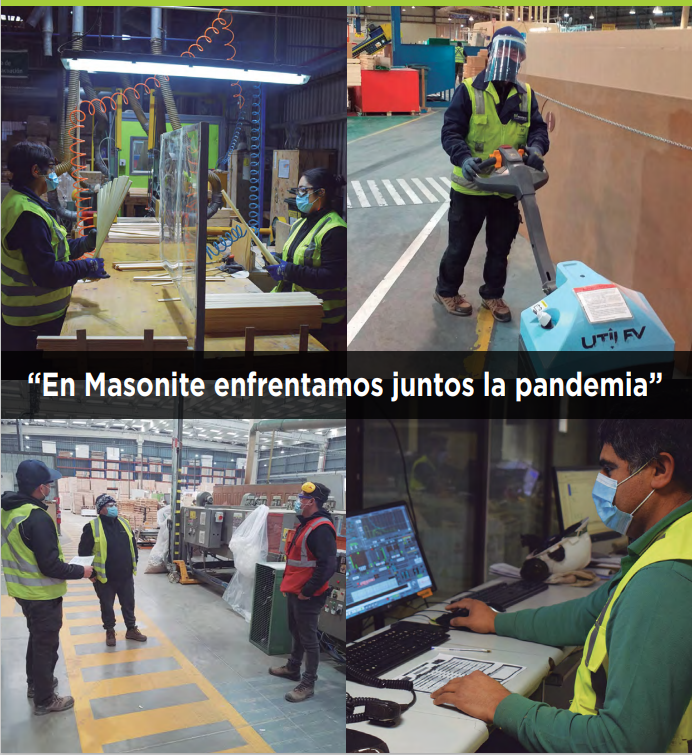 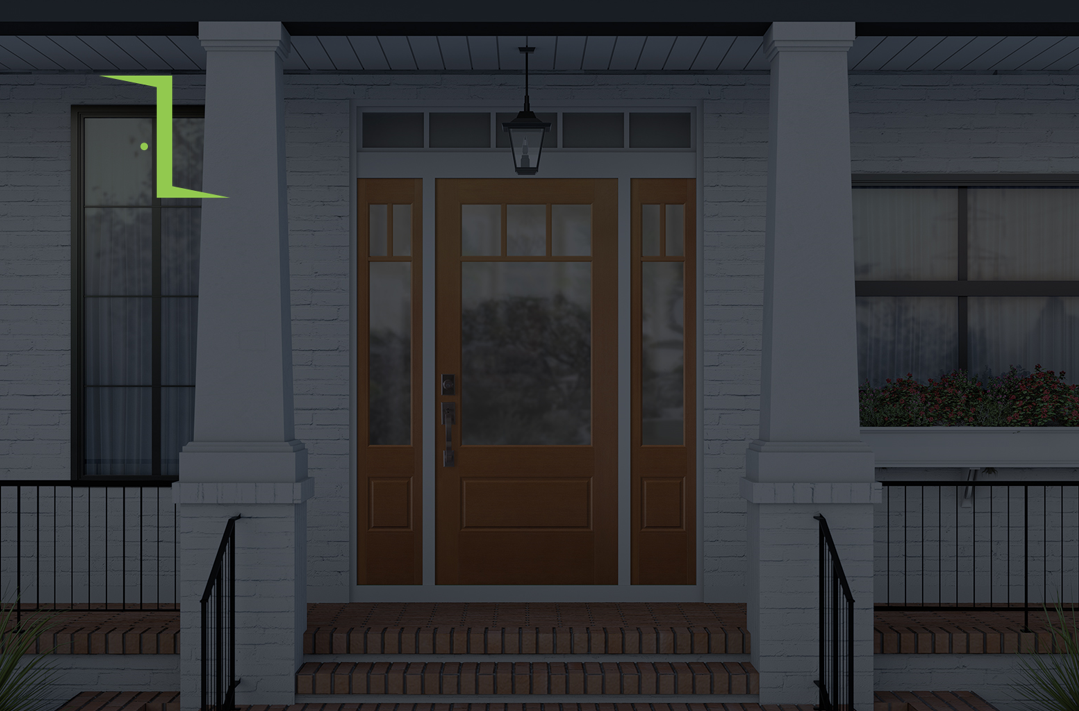 En que hemos estado en Masonite, desde que inicio la contingencia ?
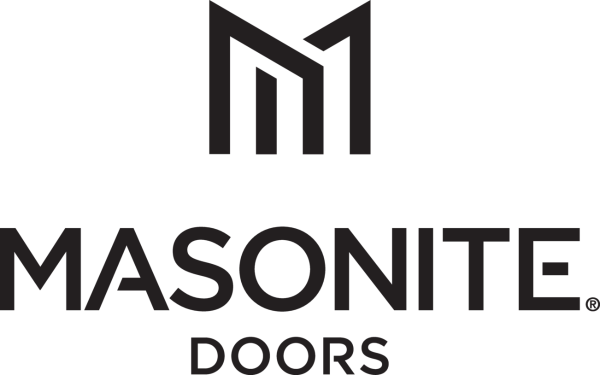 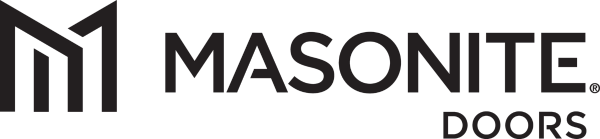 CHILE RESPONSE TEAM
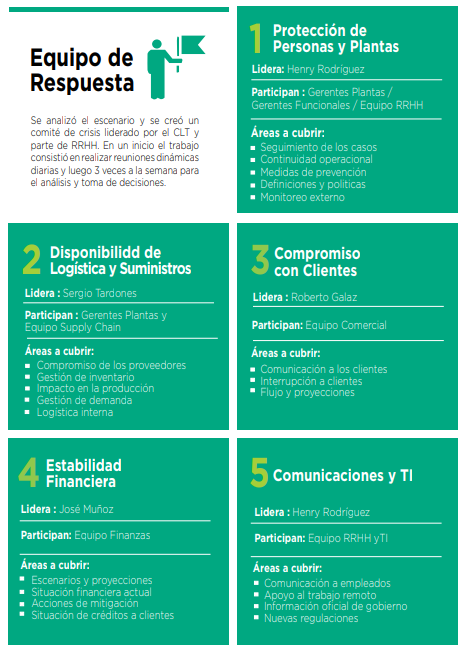 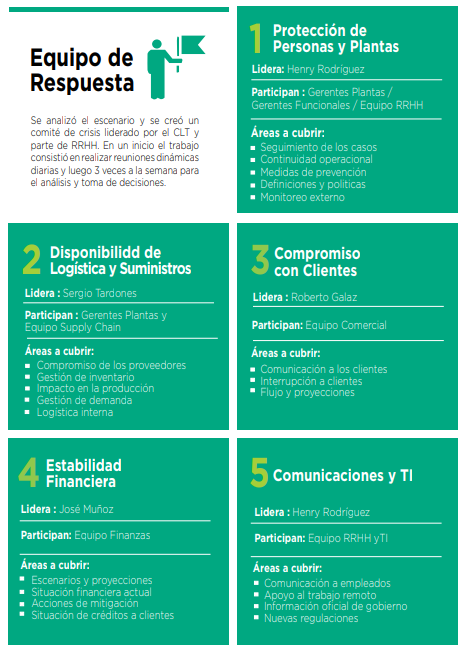 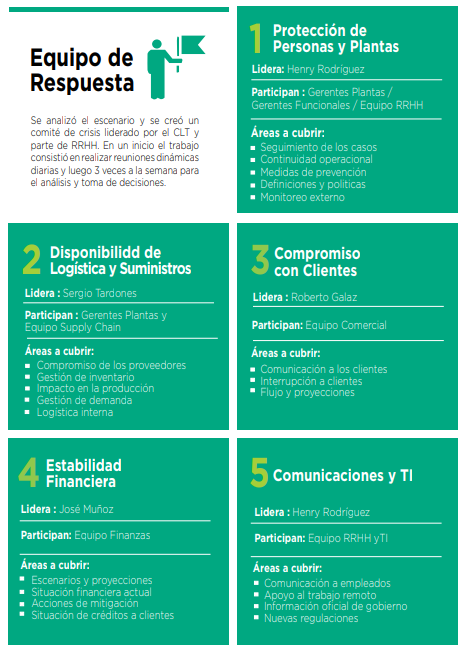 Coordinación, gestión y foco estratégico.
Flexibilidad, y agilidad en la gestión.
Sentido de urgencia y priorización.
Apertura al aprendizaje e innovación
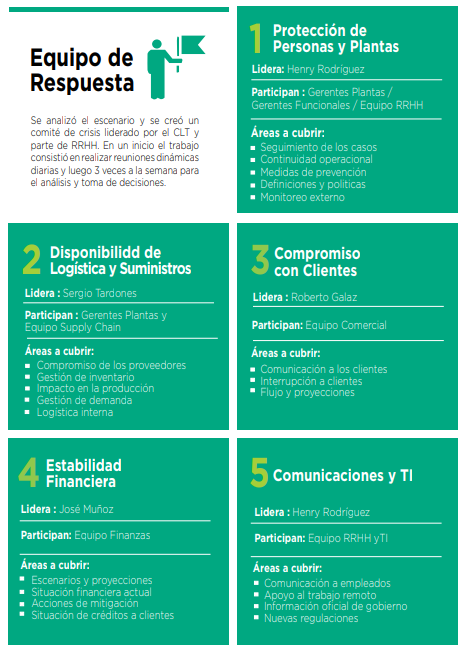 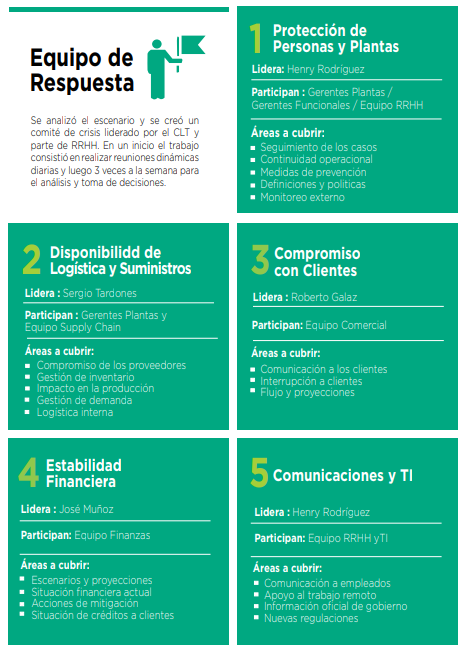 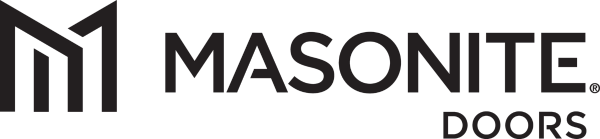 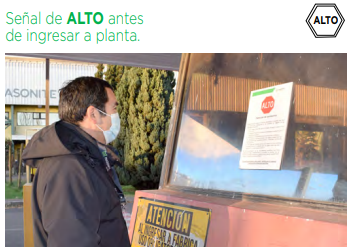 MEDIDAS PREVENCION
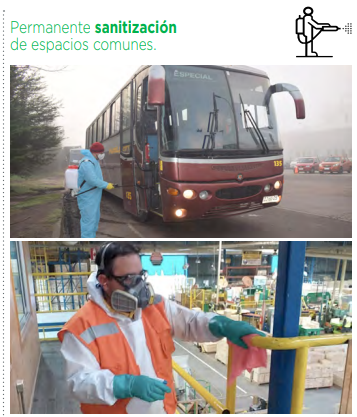 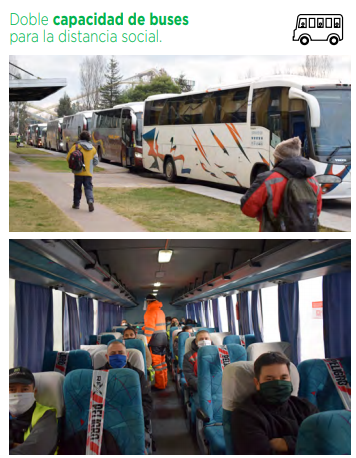 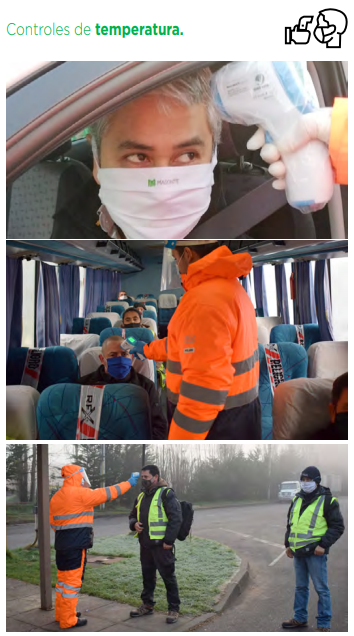 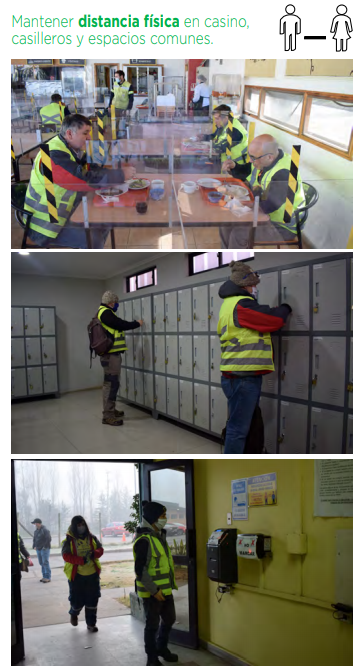 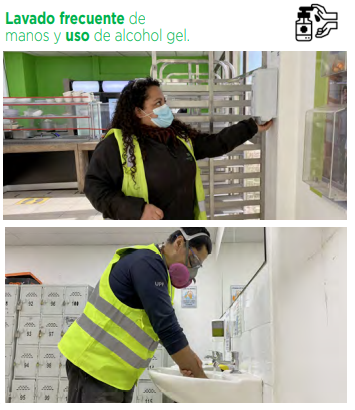 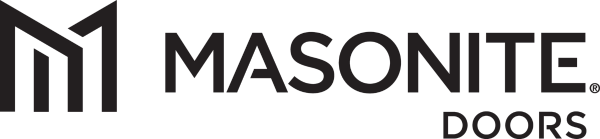 MEDIDAS PREVENCION
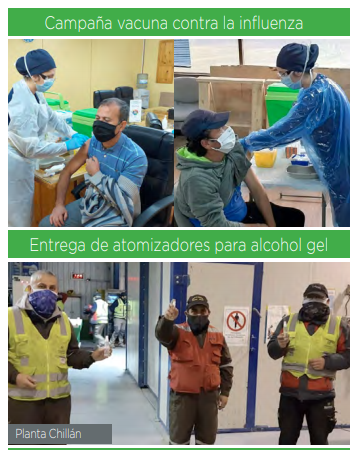 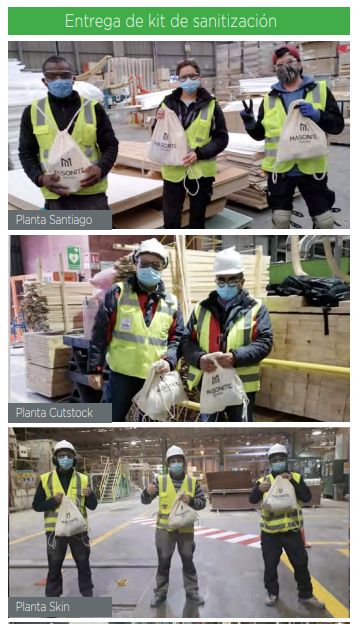 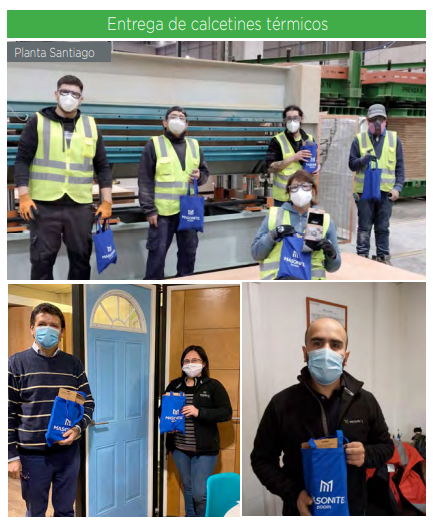 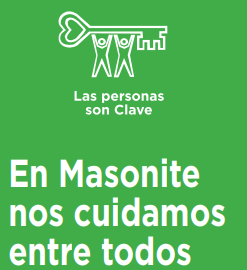 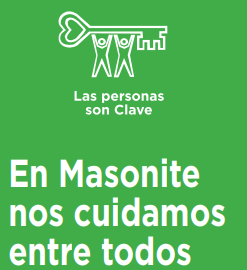 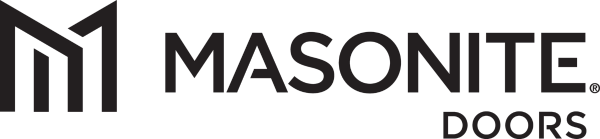 GROW & MOMENTUM
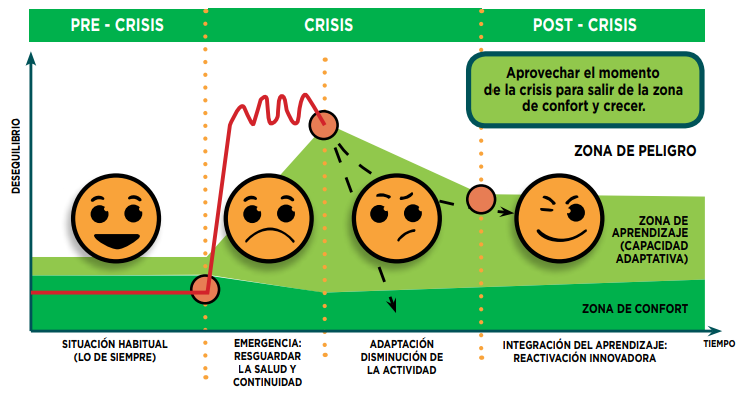 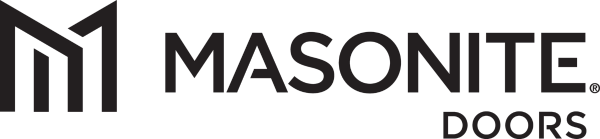 GROW & MOMENTUM
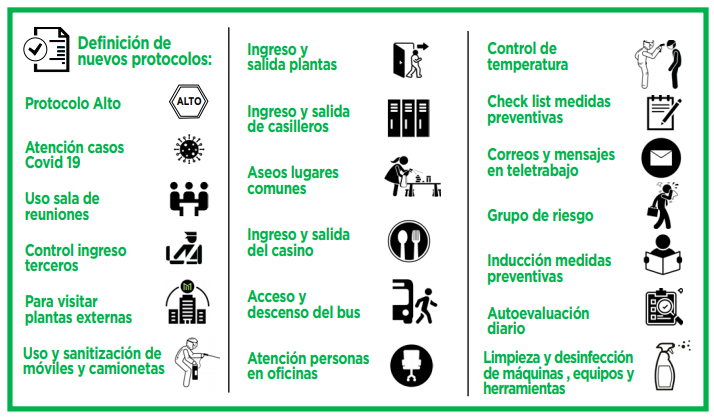 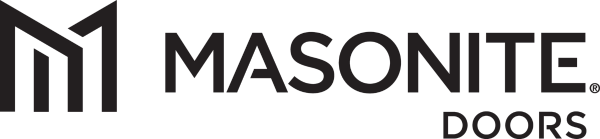 GROW & MOMENTUM
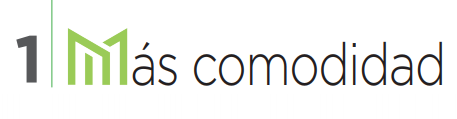 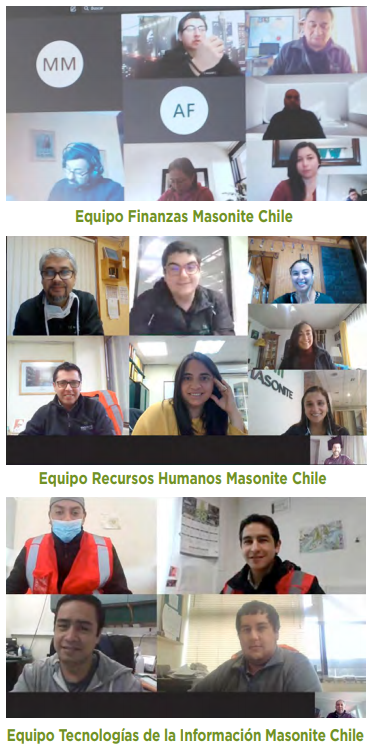 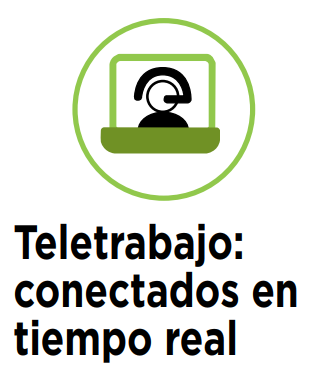 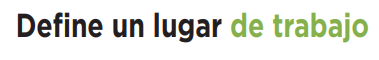 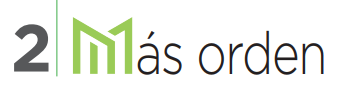 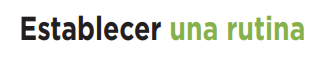 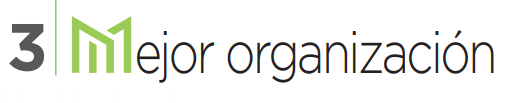 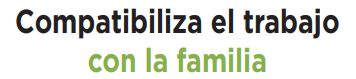 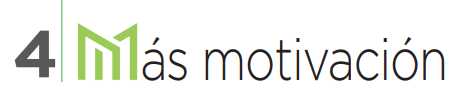 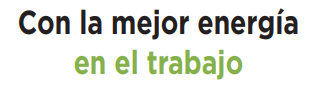 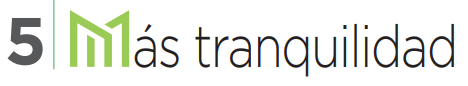 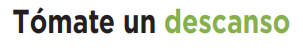 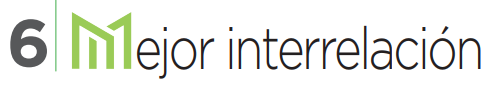 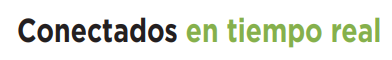 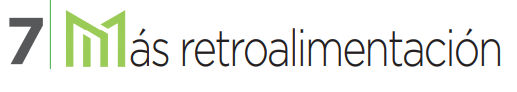 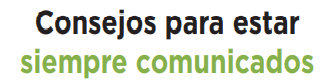 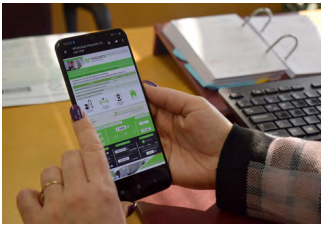 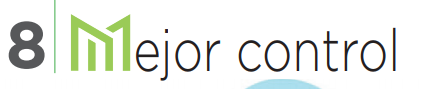 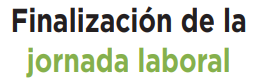 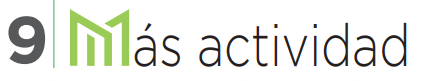 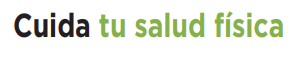 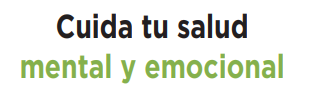 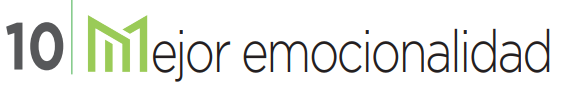 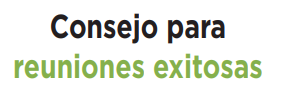 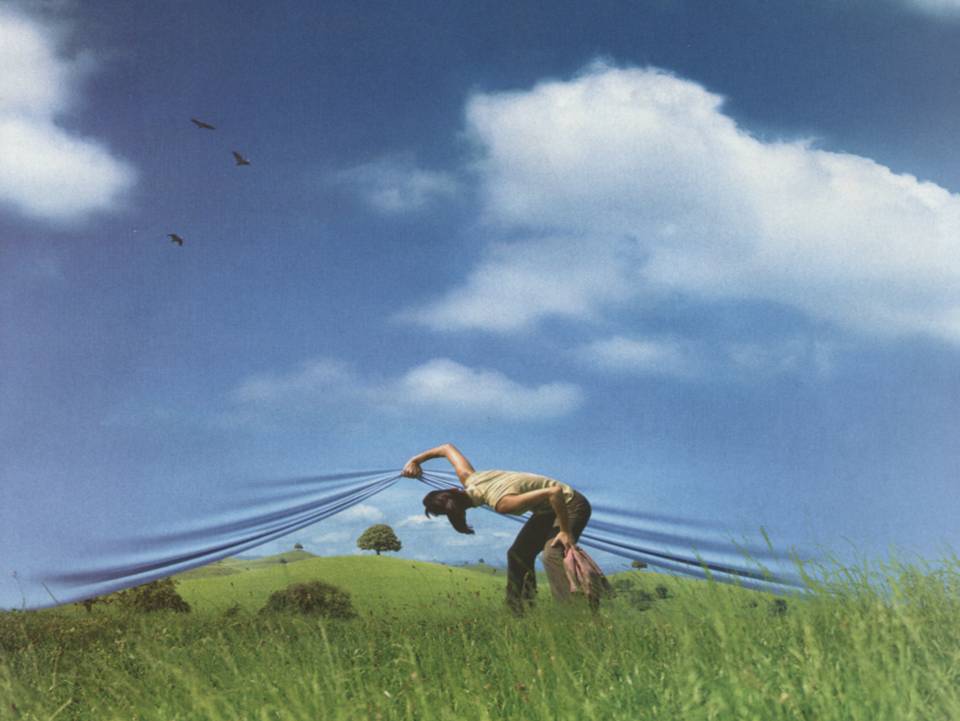 Aprendizaje ???
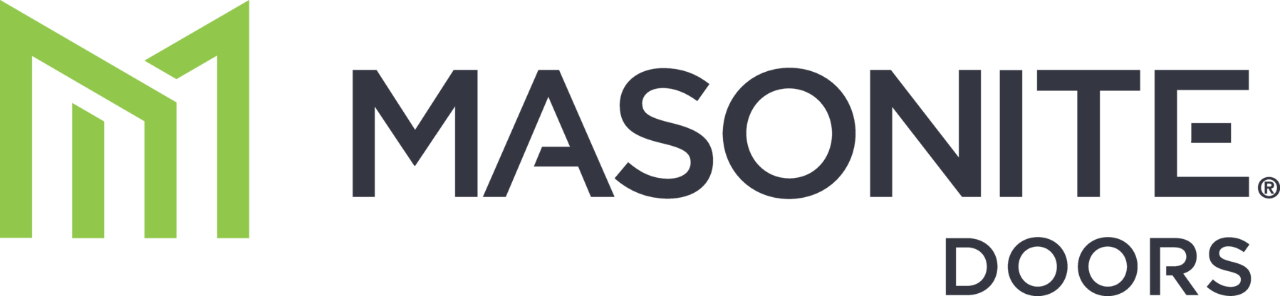 Foco estratégico para gestionar la diversidad e inclusión en Masonite :
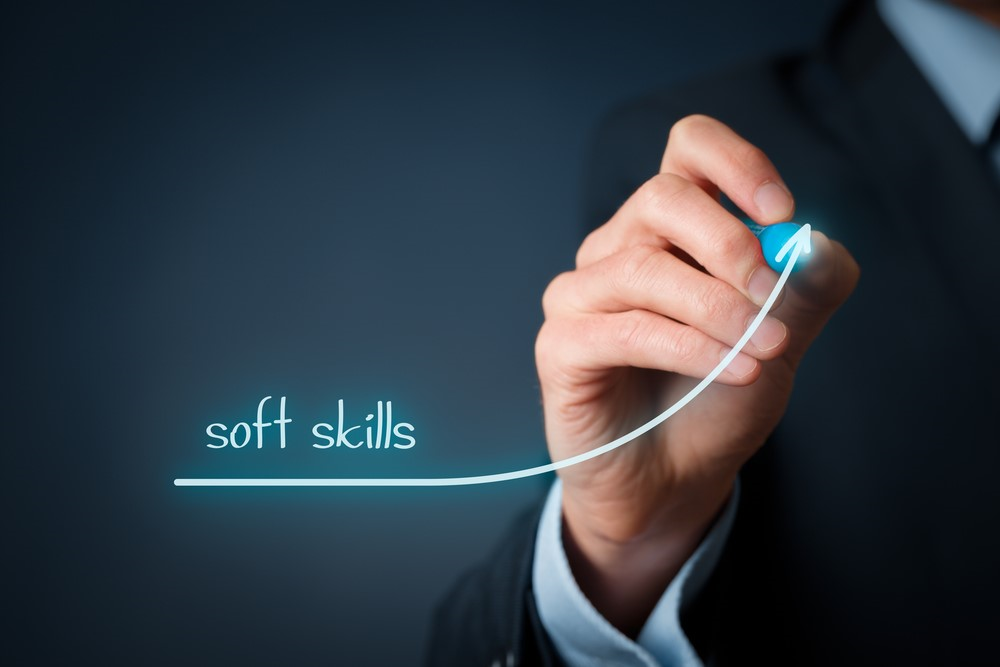 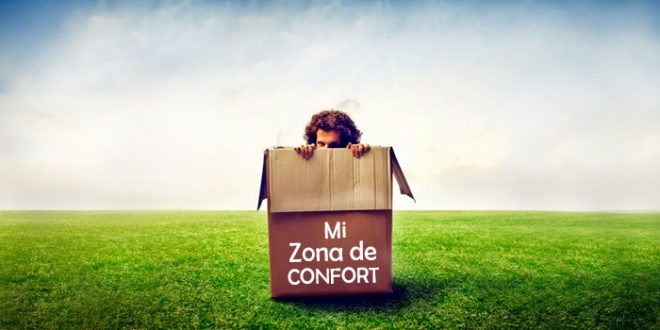 Accountability (hacer que las cosas pasen)
Innovación (Tecnología / Transformación Digital)
Gestión emocional en ambientes VUCA.
Flexibilidad y adaptación a los cambios.
Escucha activa y aprendizaje colaborativo.
Gestión de crisis y contingencias.
Comunicaciones.
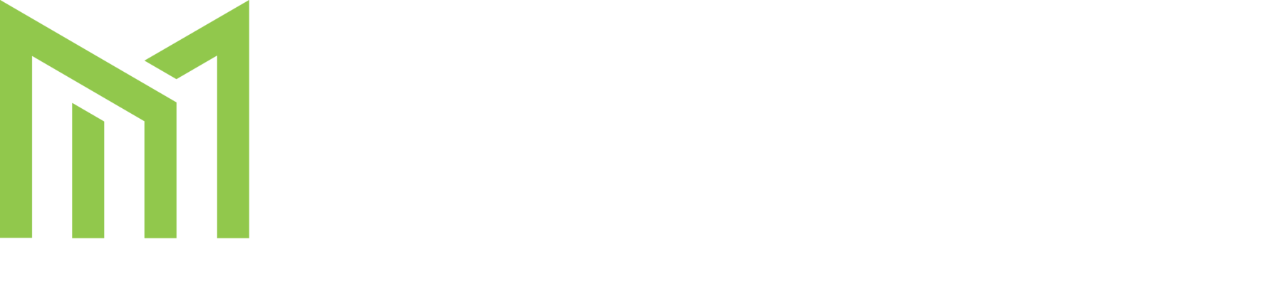 Prácticas en el nuevo escenario Laboral : Bienestar / Legislación / Teletrabajo
Muchas Gracias